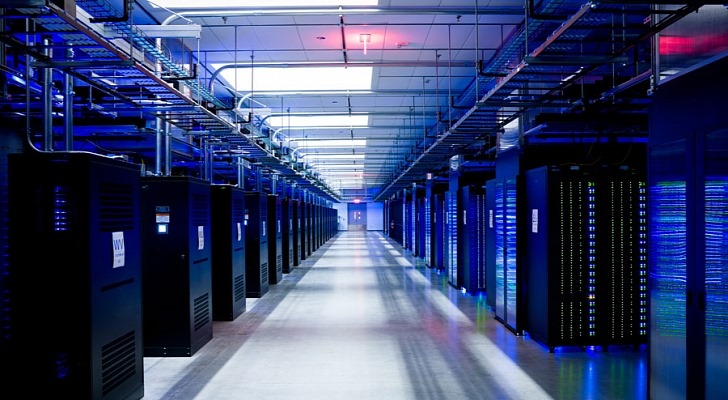 DL Workspace
Open Source Toolkit for Turn-Key AI Cluster (Introduction)
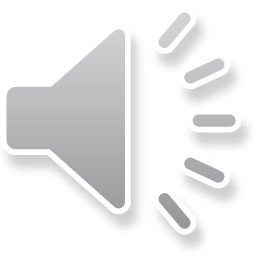 [Speaker Notes: This video introduces DL Workspace, an open source toolkit for turn-key AI Cluster setup and operation.]
DL Workspace is …
Open source toolkit for turn-key AI cluster setup
Used for daily development/production in Microsoft internal groups (e.g., Microsoft Cognitive Services, SwiftKey, Bing Relevance)
Allow AI scientist to run jobs (interactive exploration, training, inferencing, data analytics)
Resource managed by cluster
Turn-key operation (automatic software setup & cluster configuration)
Out-of-box support
All major DL toolkits (TensorFlow, CNTK, Caffe, MxNet, etc..)
Big data analytics (Hadoop/Spark)
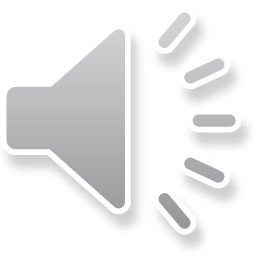 [Speaker Notes: DL Workspace provides out-of-box support for multiple Deep Learning toolkits, and big data analytical kits. It is used daily by Microsoft employees, and allows AI scientists to run both interactive and batch jobs on cluster.]
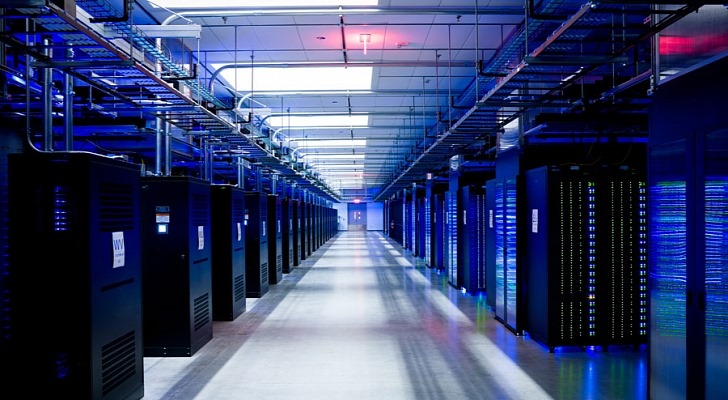 WorkFlow
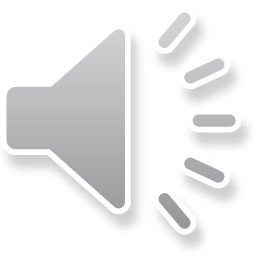 [Speaker Notes: The rest of the video explains the process to launch an interactive TensorFlow job.]
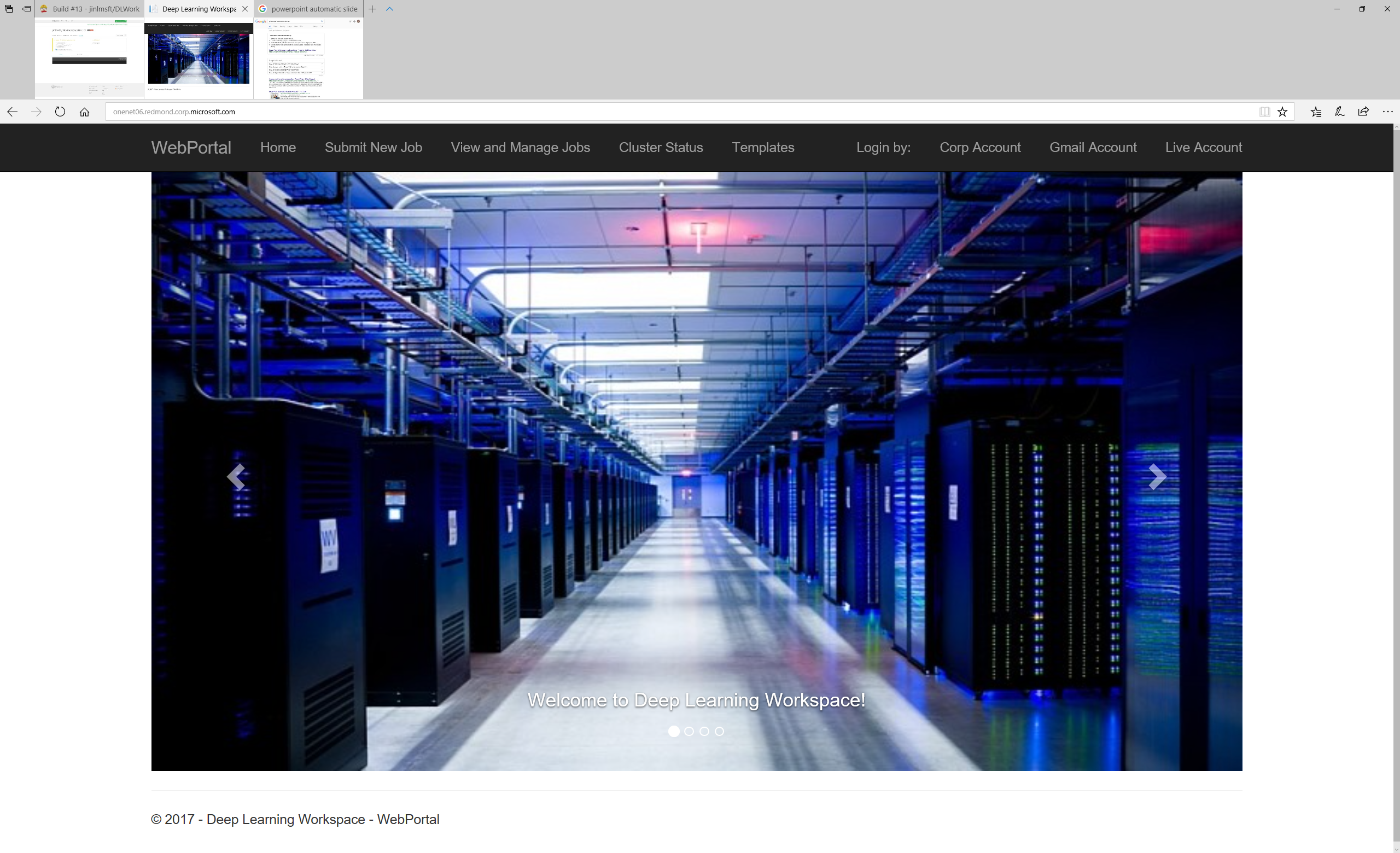 authentication via open id
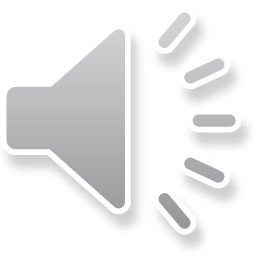 [Speaker Notes: First, log in via your favorite provider through open id.]
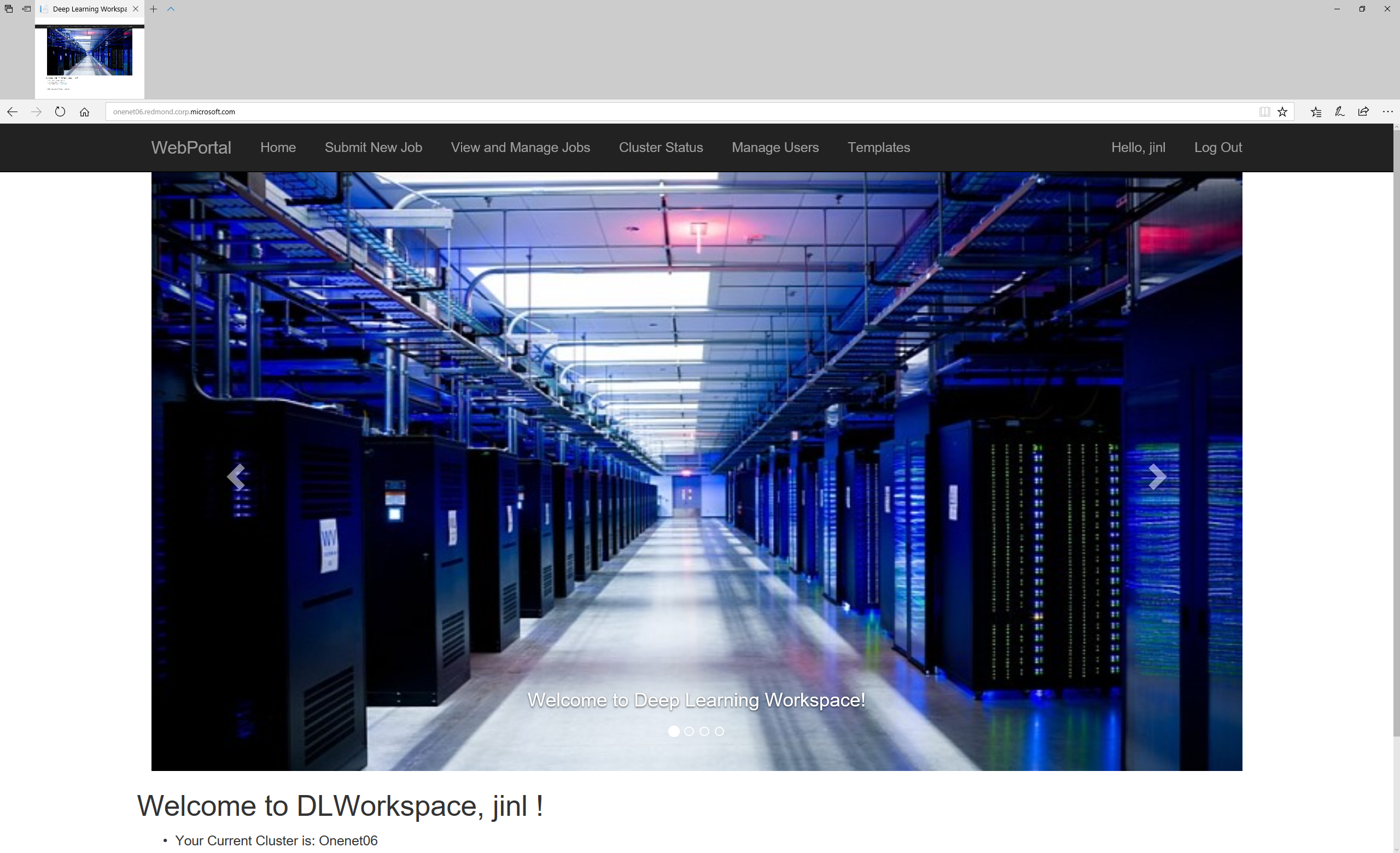 once log in …
Select “Submit New Job”
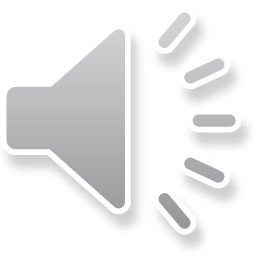 [Speaker Notes: Once log in, click “Submit New Job”]
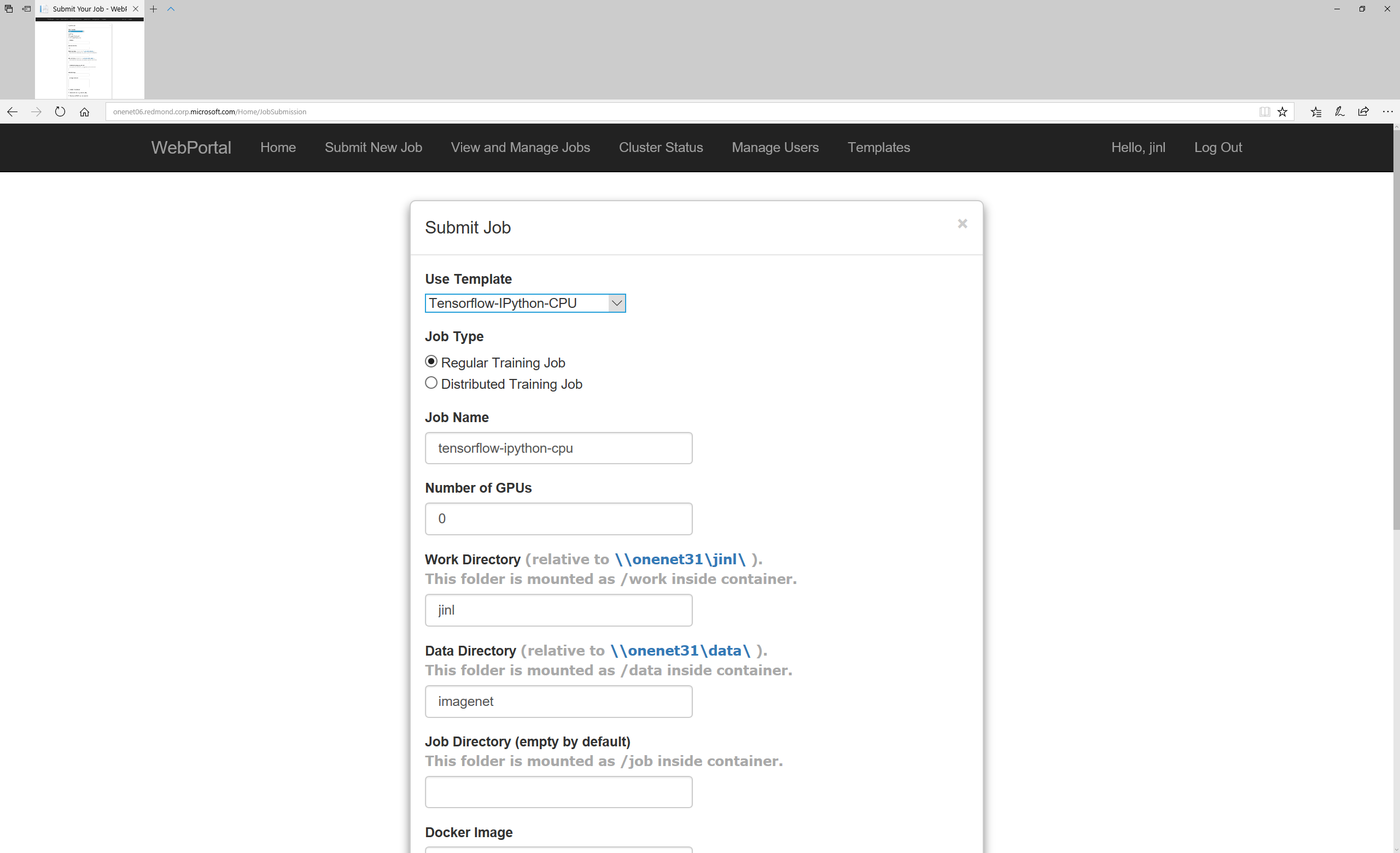 Select a template, 
make optional modification
on job template
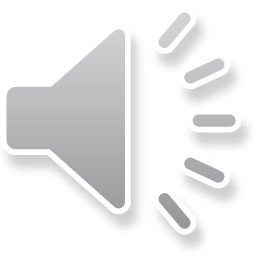 [Speaker Notes: Select a job template, and make optional adjustment.]
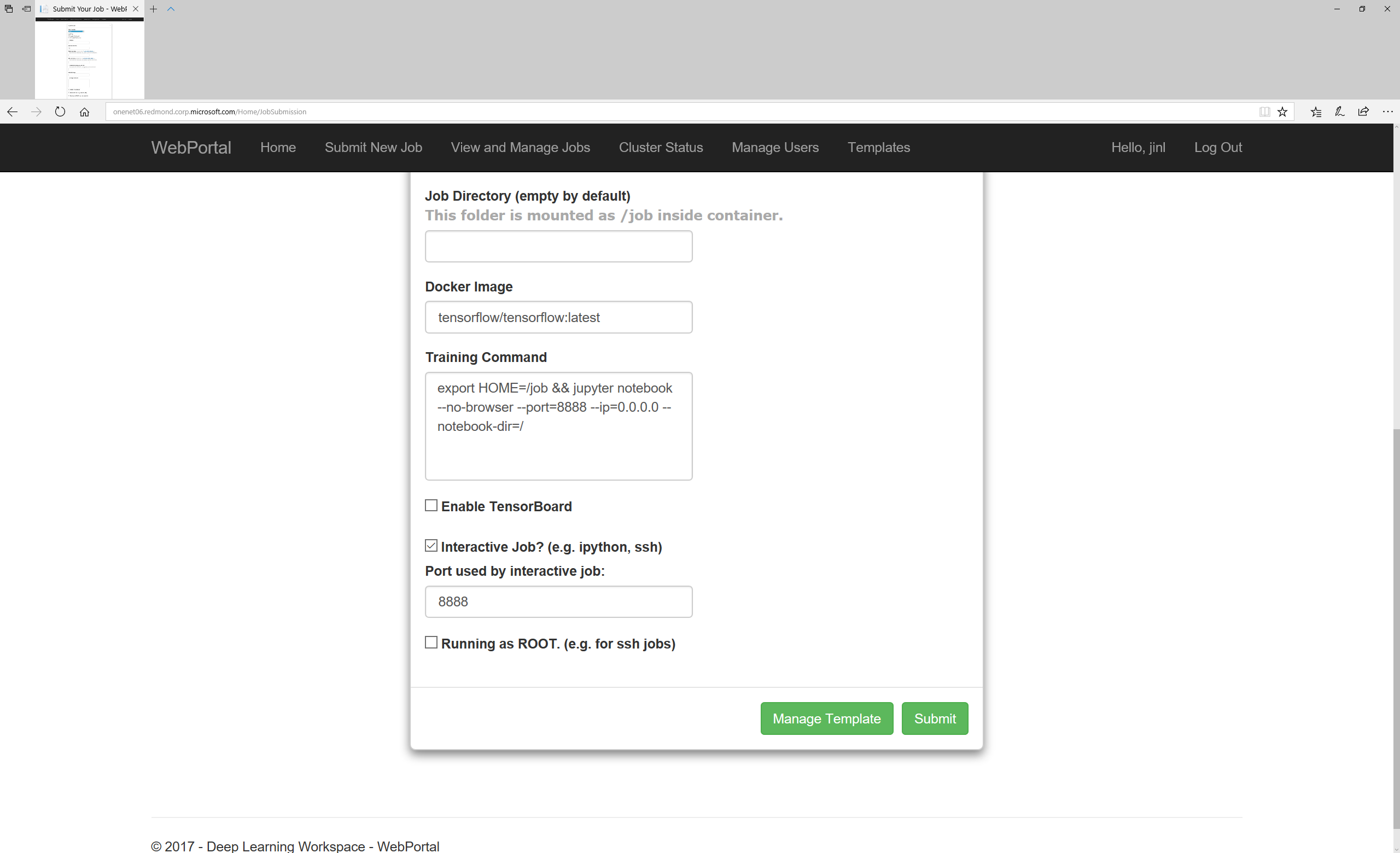 Select a template, 
make optional modification
submit a job
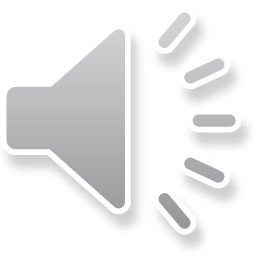 [Speaker Notes: Click “Submit” button to schedule the job for execution.]
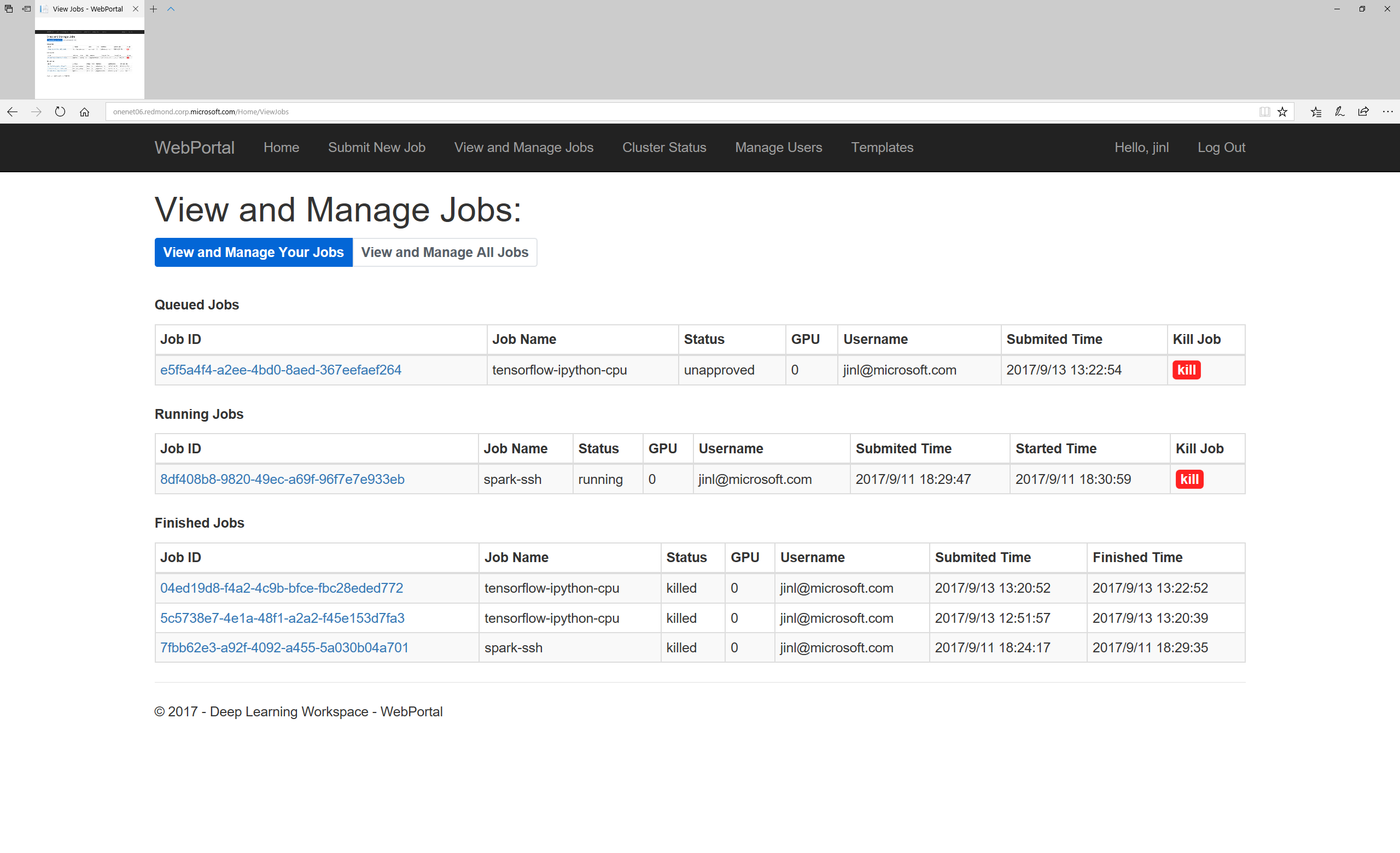 Select to view submitted jobs
Select Job ID
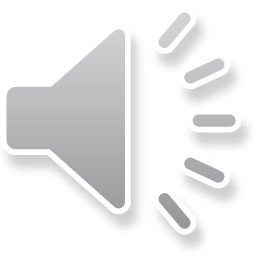 [Speaker Notes: Click “View and Manage Jobs”, and select proper job ID to monitor the jobs you have just executed.]
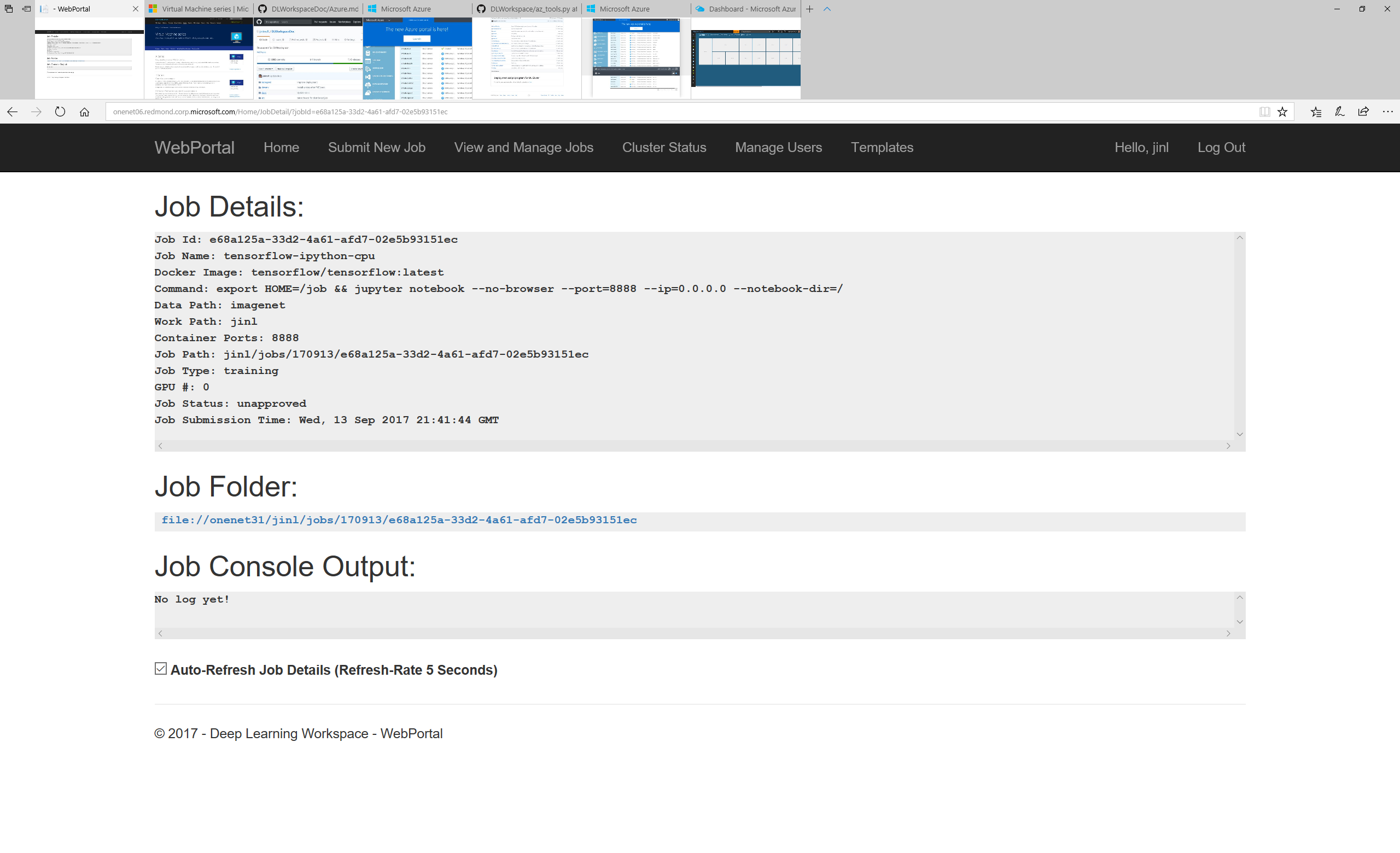 You may need to wait between a few seconds (execution of old job) to 
several minutes (new job) for the job container to be scheduled, downloaded
and launched
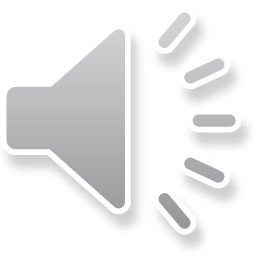 [Speaker Notes: You may need to wait a few seconds to a few minutes for the job container to be scheduled, downloaded and launched.]
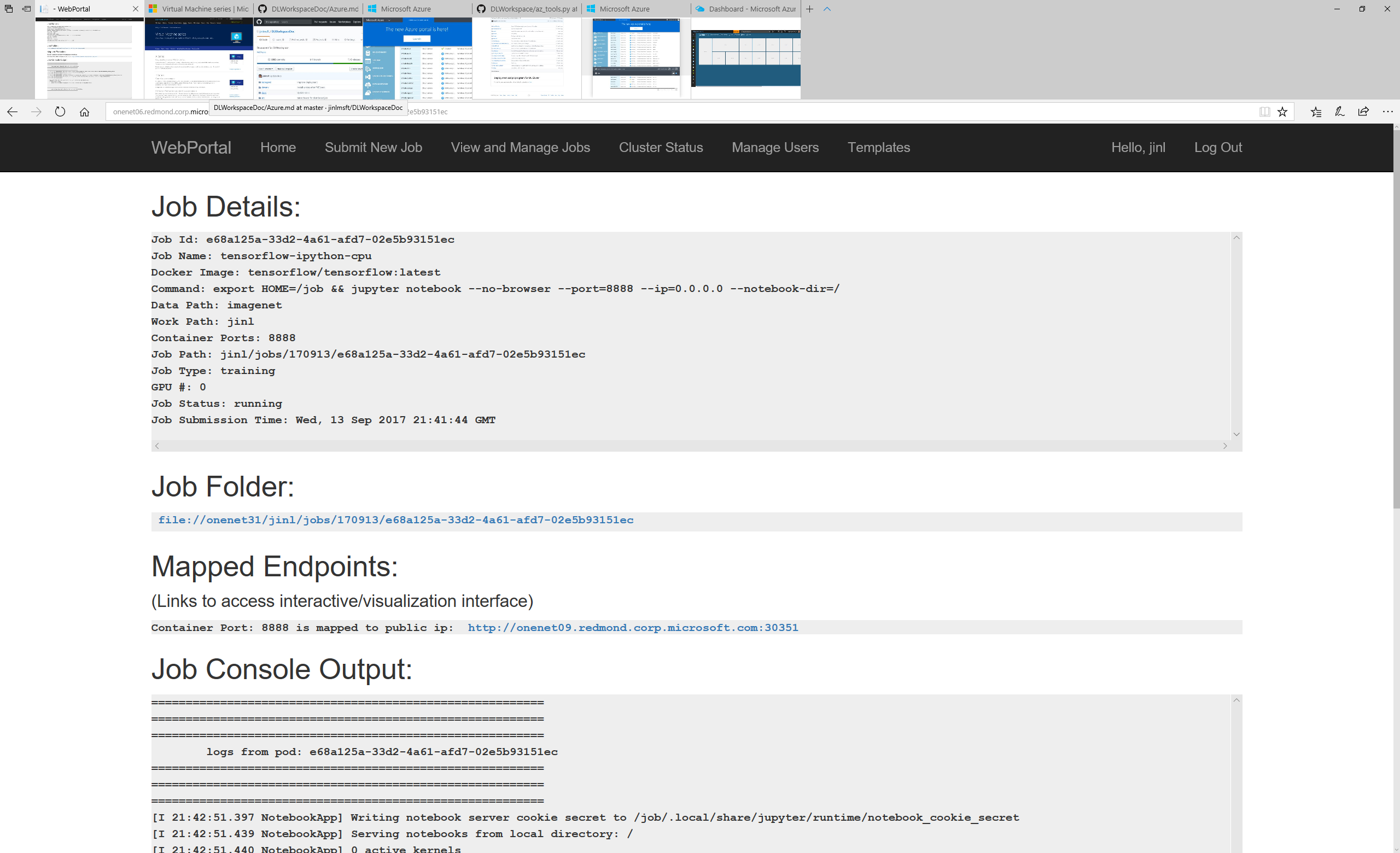 Wait for Mapped Endpoints to appear.
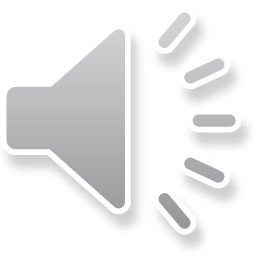 [Speaker Notes: Wait for “Mapped Endpoints” to appear.]
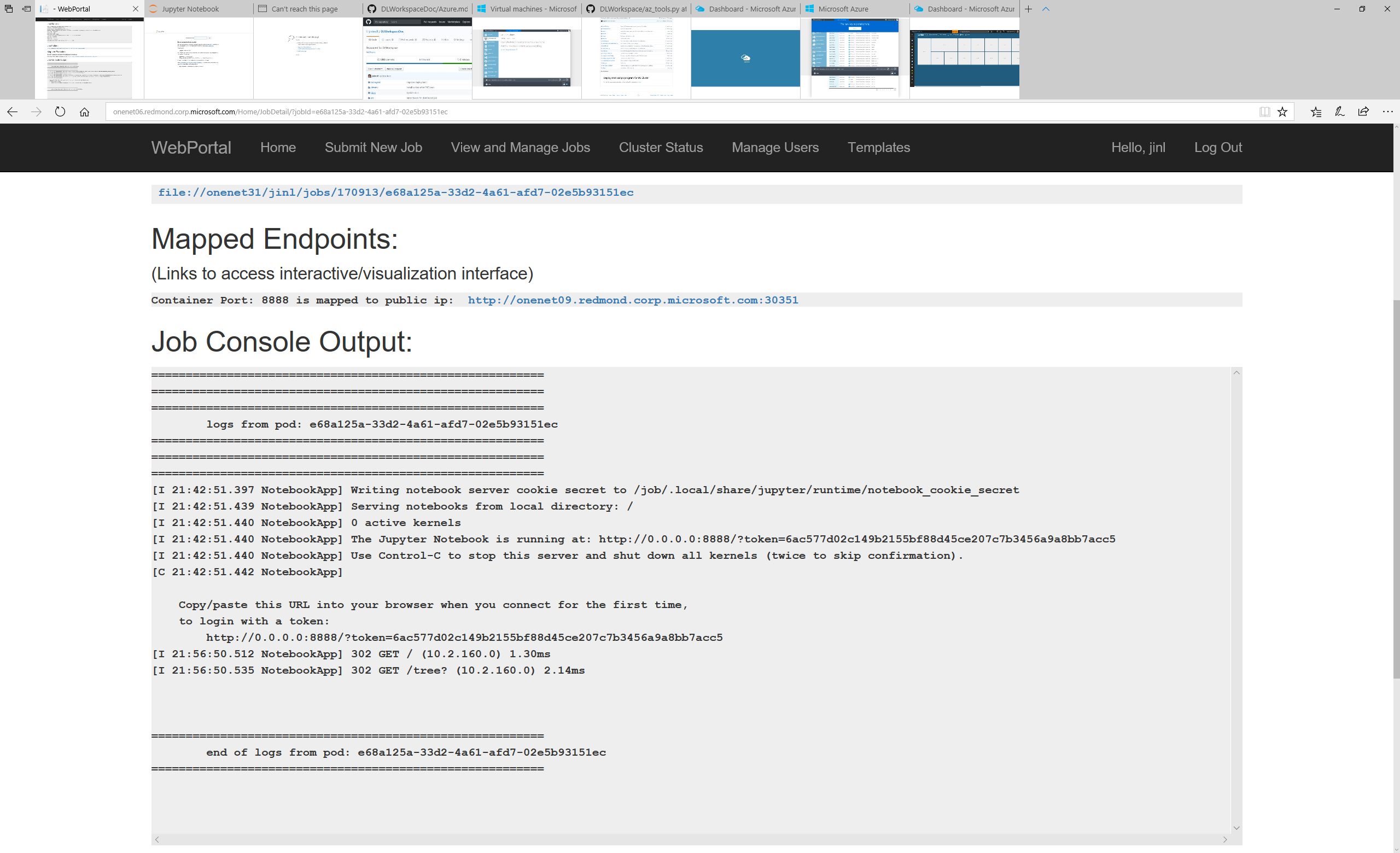 For Jupyter notebook, copy security token
click endpoint link
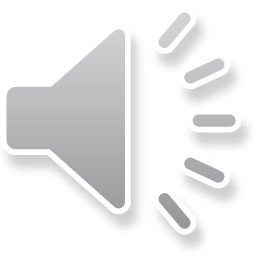 [Speaker Notes: Copy the security token for the Jupyter notebook, 
and then click the Mapped Endpoint to access the job container.]
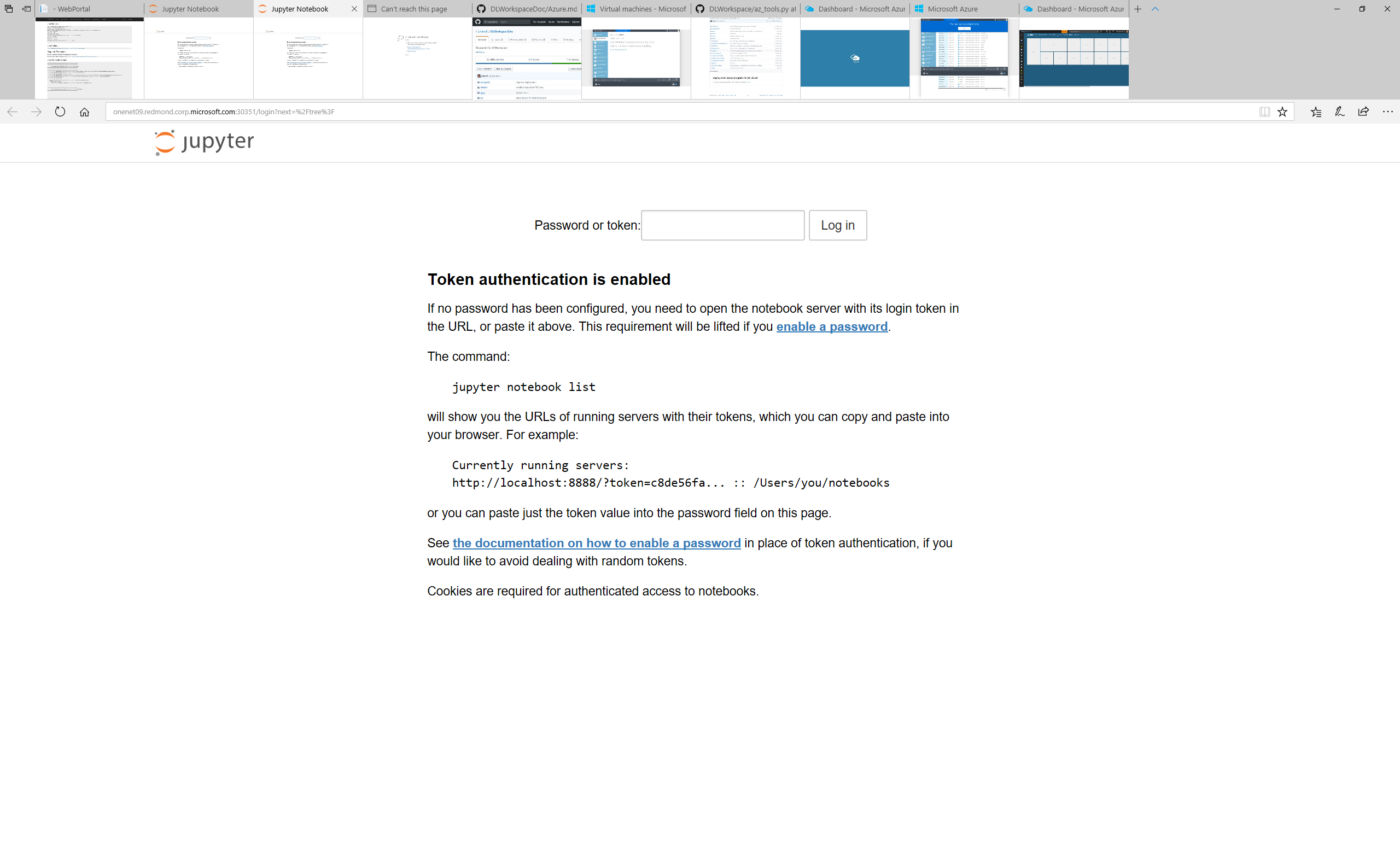 Paste security token, and click log in
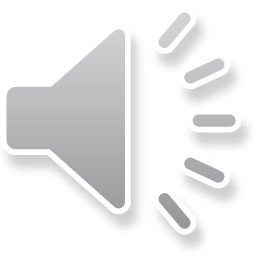 [Speaker Notes: Paste the security token, and click “Log In”.]
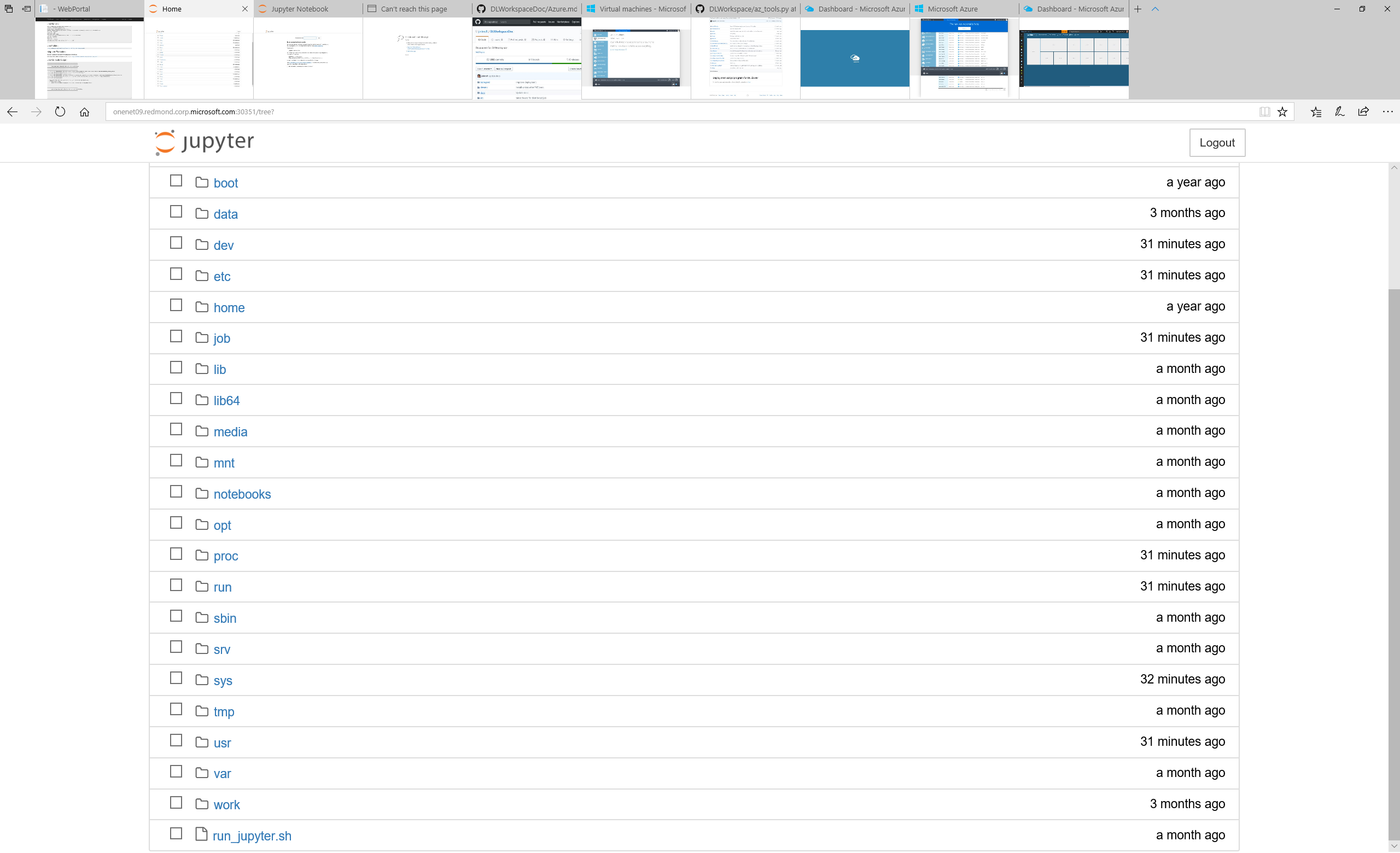 You now have access to a fully functional TensorFlow 
container, with GPU resource (if requested). 
You can click notebooks link
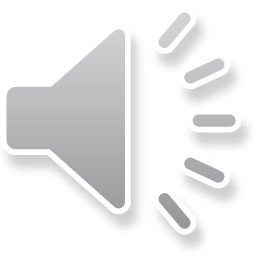 [Speaker Notes: You now have access to a fully functional TensorFlow container. 
If requested, GPU resources will be 
available and attached to the container. To access
TensorFlow tutorial, click the link “notebooks”.]
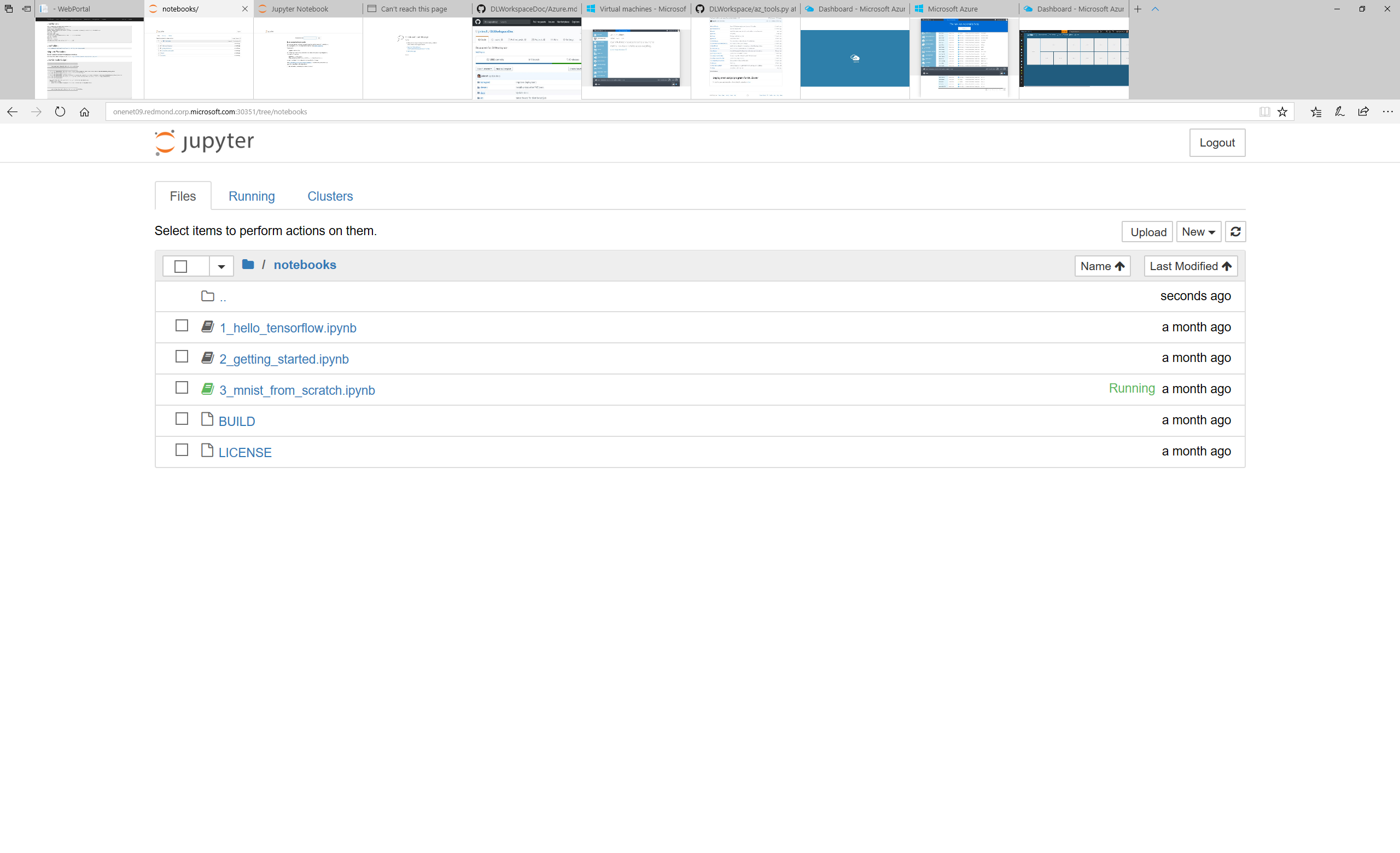 Click one of the TensorFlow tutorial.
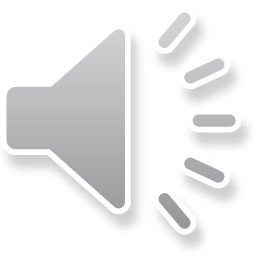 [Speaker Notes: Choose one of the “TensorFlow” tutorials.]
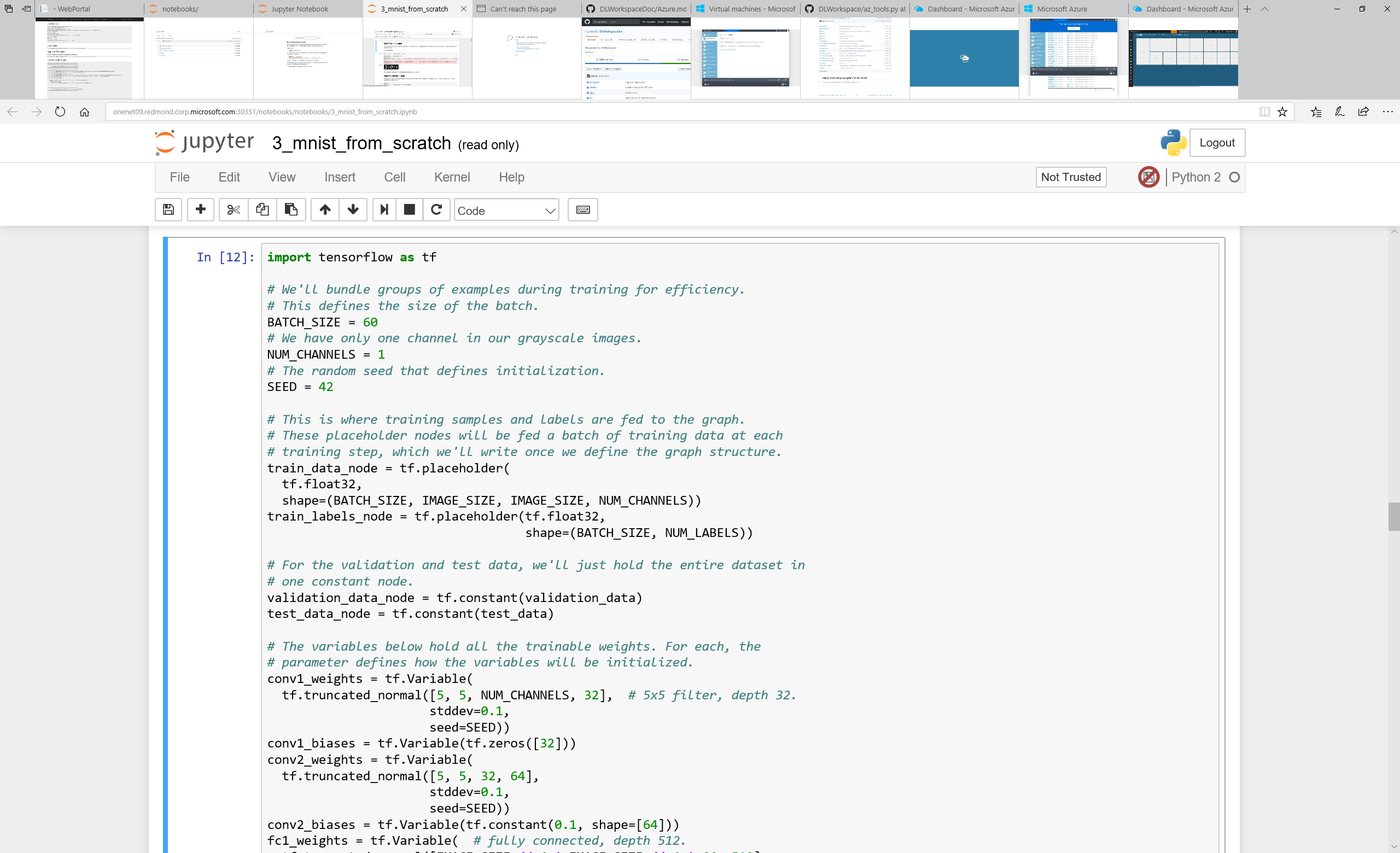 In this container, software (e.g., TensorFlow)
and hardware (GPU and its driver) are all pre-setup
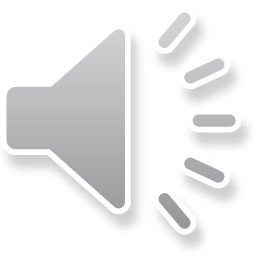 [Speaker Notes: You are now in a Jupyter notebook, with both TensorFlow software and GPU hardware pre-setup.]
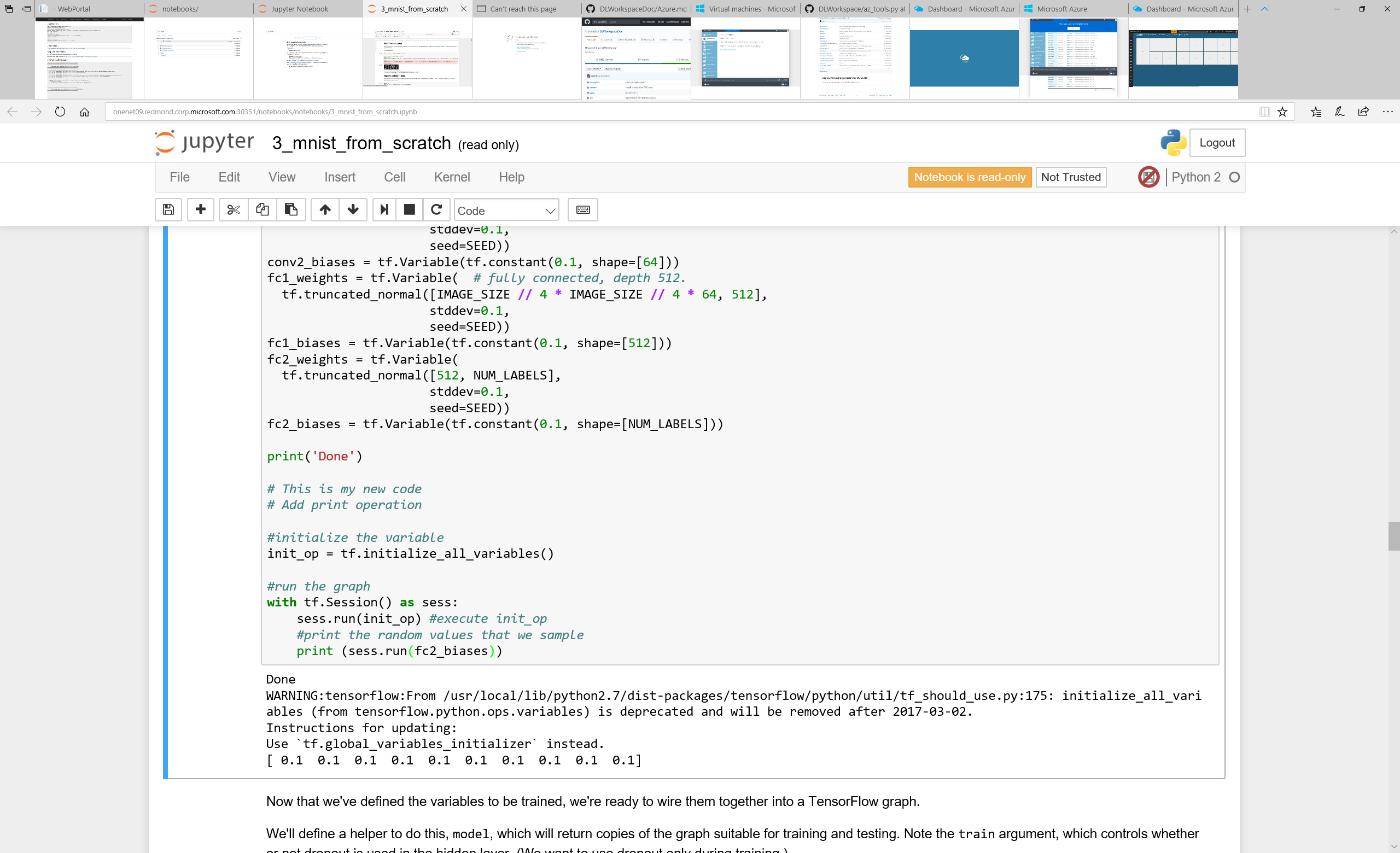 In this fully setup environment, you can write your own 
program, execute the code, and interactively explore 
AI models
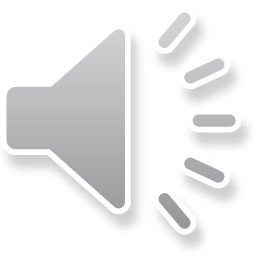 [Speaker Notes: You can write your own program, execute the code, and interactively explore the inner working of DNN models.]
DL Workspace provides …
Turn-key setup for AI cluster (in public cloud or on-perm)
Allow AI scientist to run jobs (interactive exploration, training, inferencing, data analytics) with fully setup software/hardware environment
Using DL Workspace, AI scientists can easily collaborate, and share job setup, and maximize job productivity
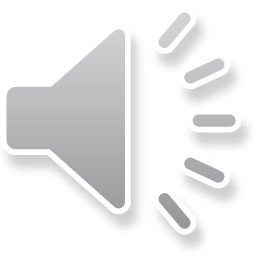 [Speaker Notes: DL Workspace provides turn-key setup for AI clusters, 
allows AI scientists to jump directly to work, and 
facilitates collaboration and sharing.]